As I observed that not only call outs loose their shape when saving in pptx format
I created a 6 set of shapes
created a screen shot of each set to document their original shape
saved the Impress file in pptx format

File shows the which shape got distorted while saving in pptx format.
set 1
set 1 screen shot before saving as pptx
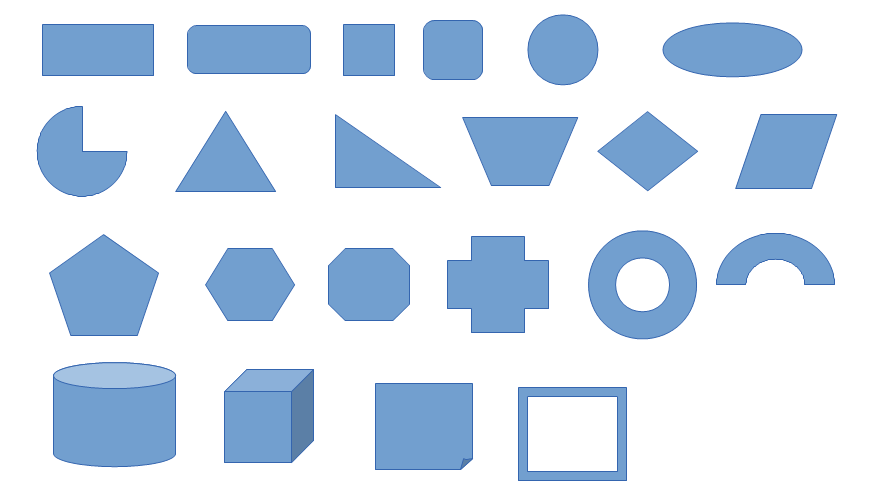 set 2
set 2 screen shot before saving as pptx
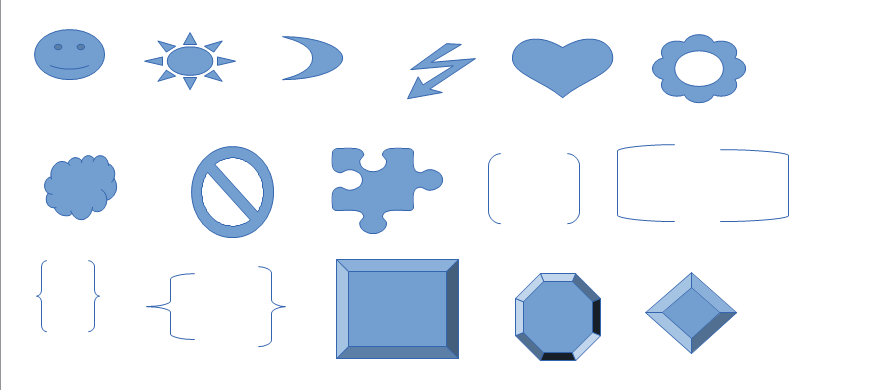 set 3
set 3 screen shot before saving as pptx
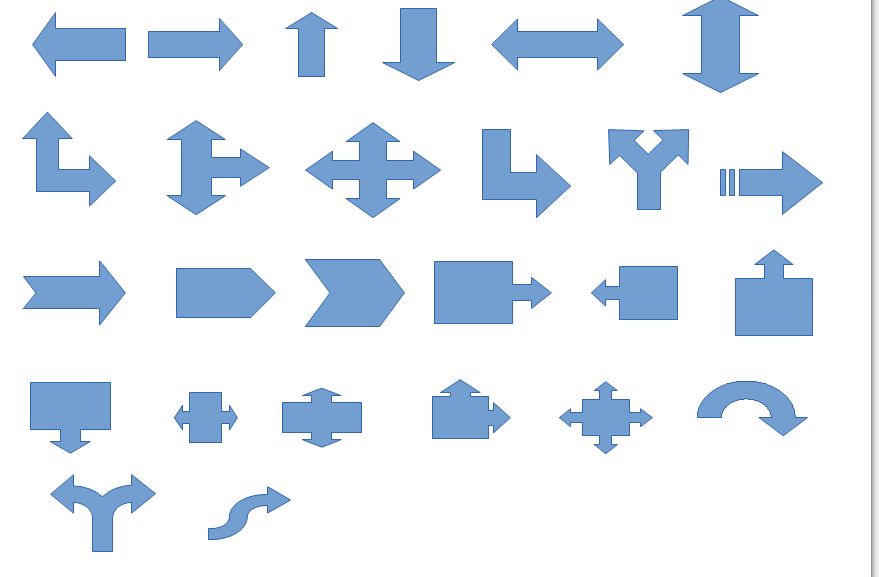 set 4
set 4 screen shot before saving as pptx
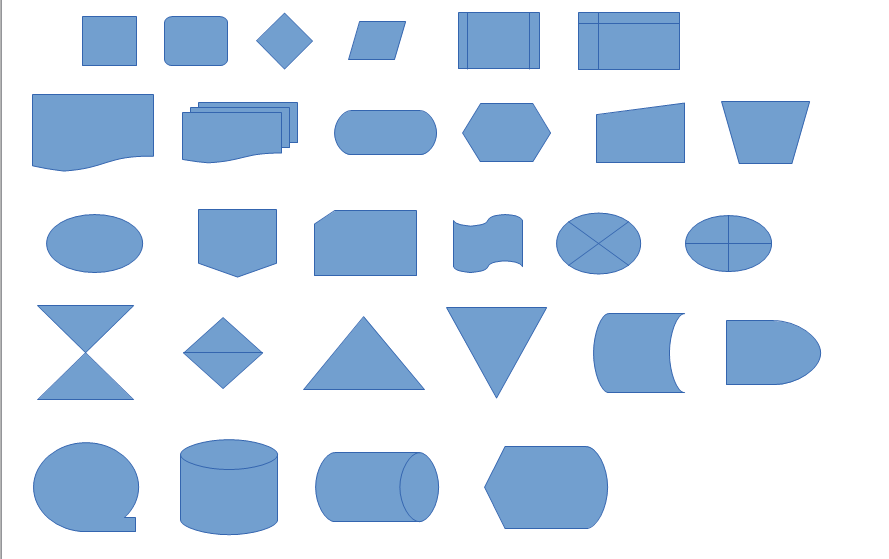 set 5
set 5 screen shot before saving as pptx
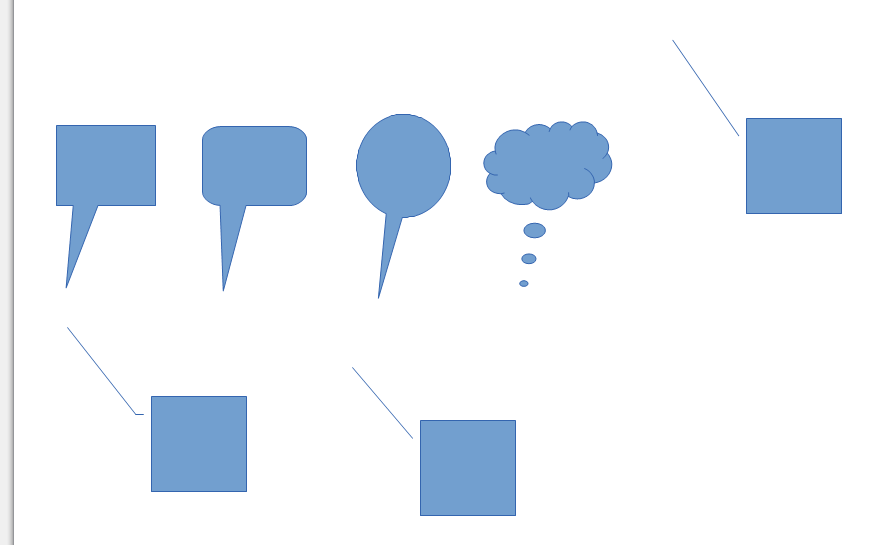 set 6
set 6 screen shot before saving as pptx
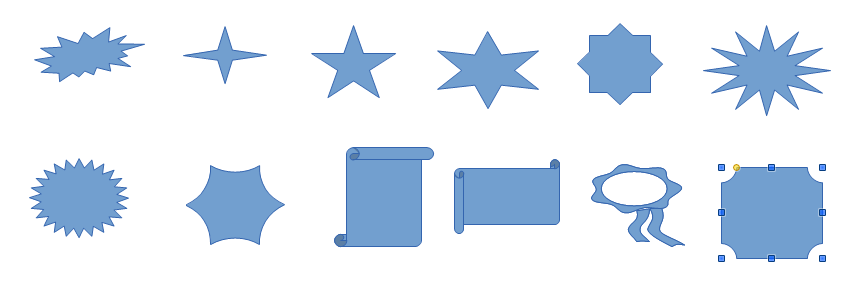